I numeri
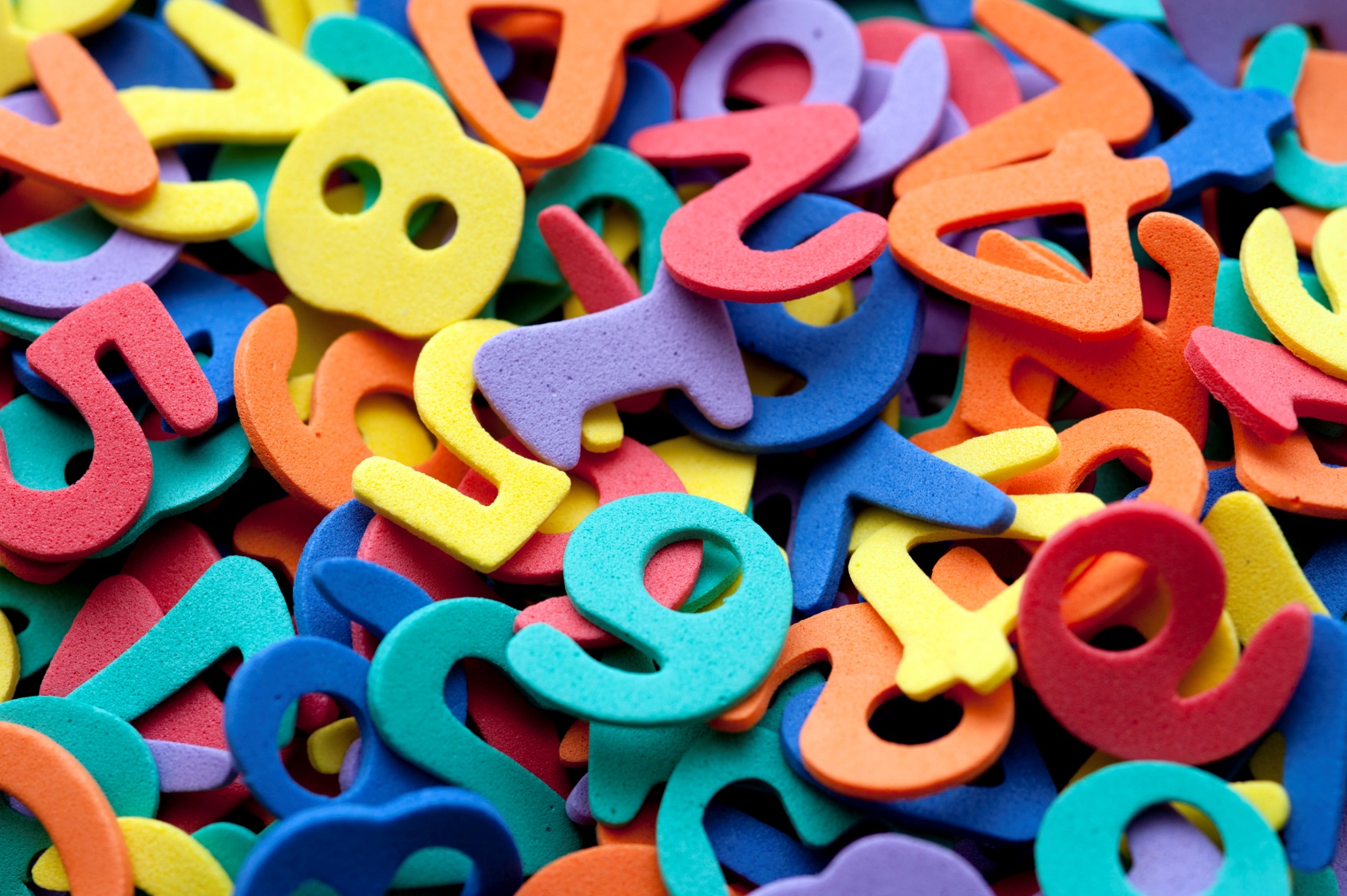 Ins. Paola De Falco sez 1B PLESSO CAPOLUOGO
Bambini dopo la storia del  leone e il topo che  ci hanno presentato il ………NUMERO 2  ascoltate bene le indicazioni della maestra
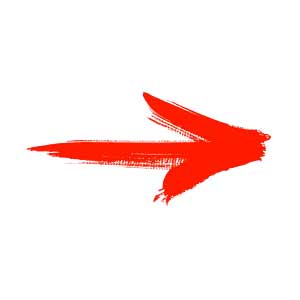 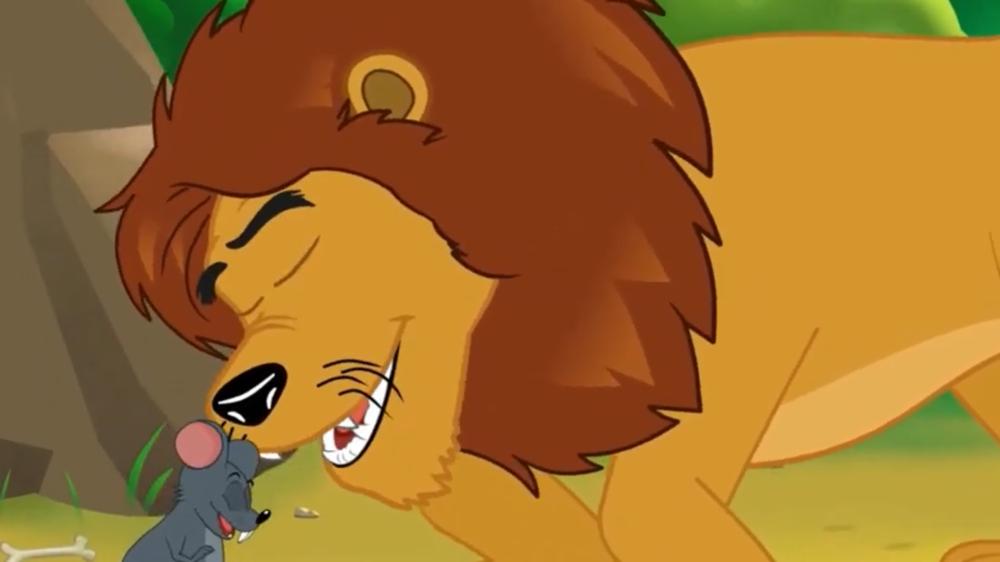 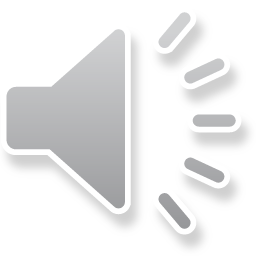 DISEGNA 2  PALLINE 
IL LEONE E IL TOPO E SCRIVI
2   DUE
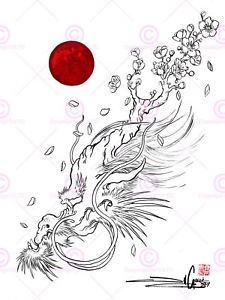 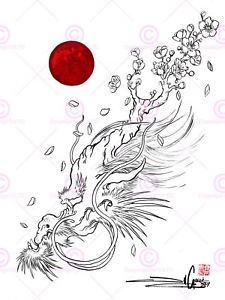 C'era una volta… UN LEONE E UN TOPO 
 PRIMA NEMICI …MA  POI  AMICI
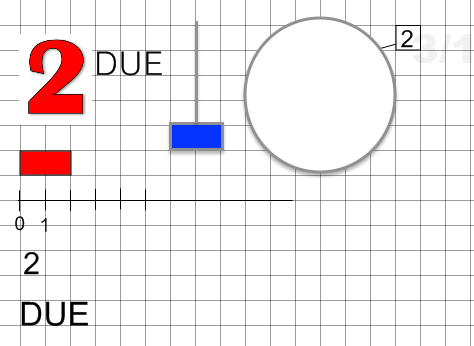 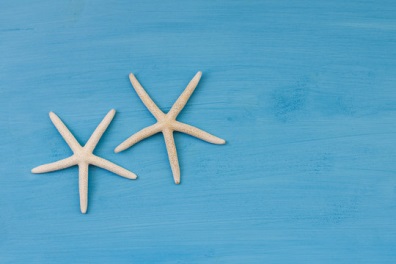 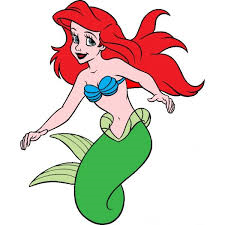 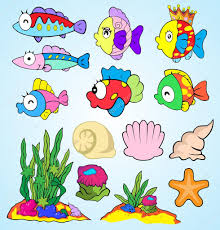 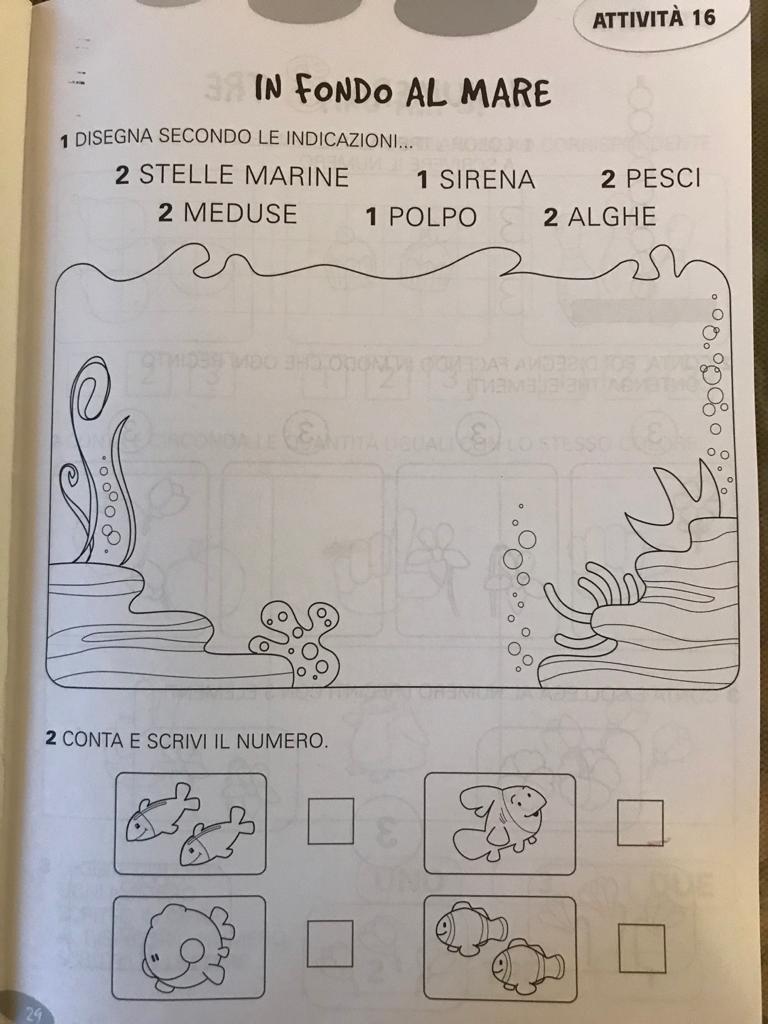 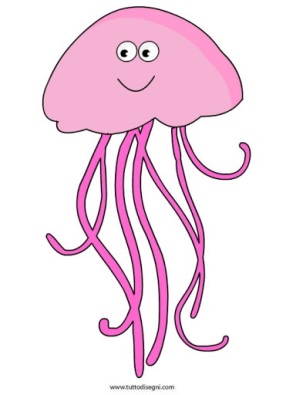 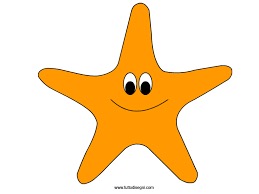 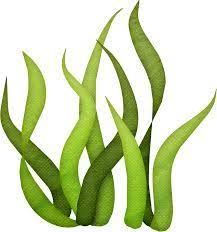 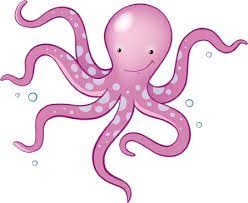